Call a SPADE a SPADE
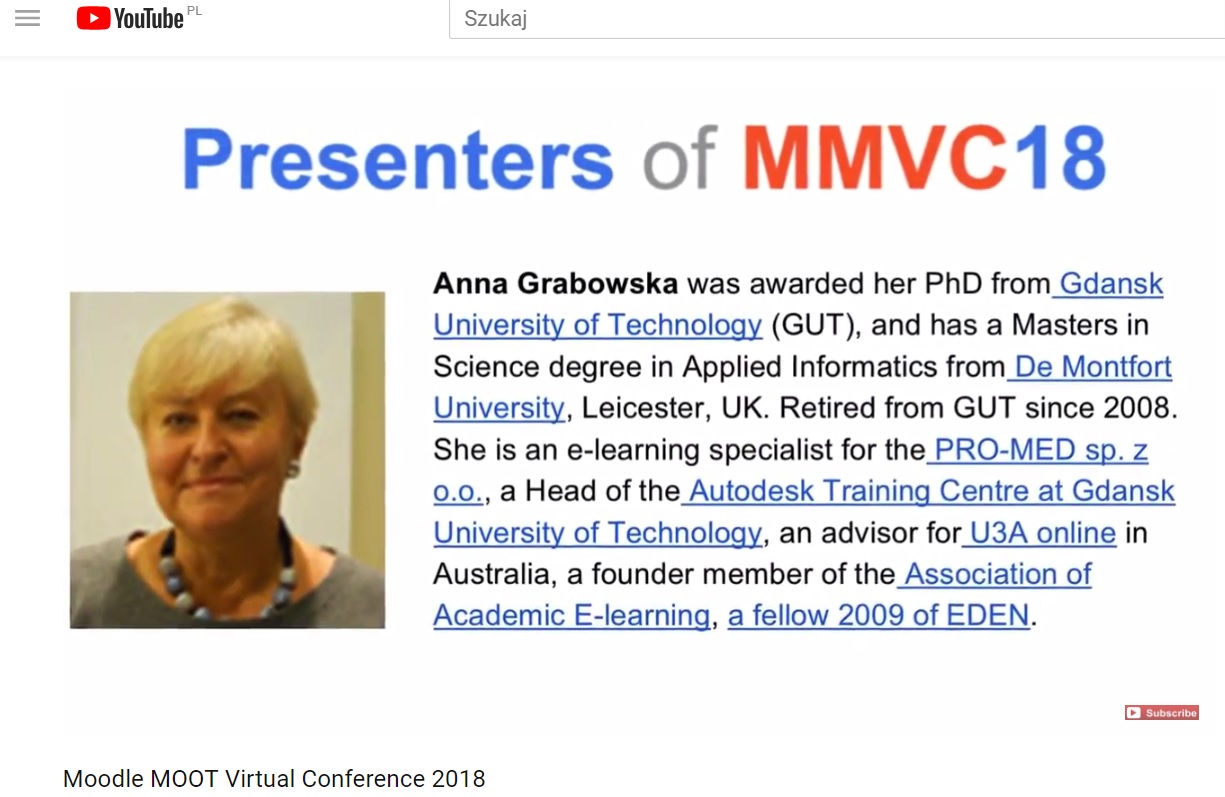 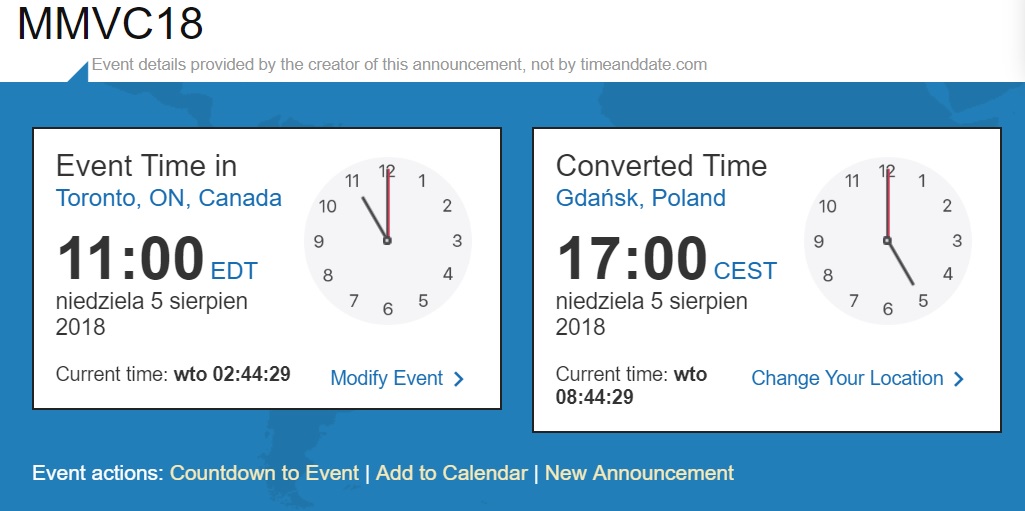 "The European Commission support for the production of this publication does not constitute an endorsement of the contents which reflects the views only of the authors, and the Commission cannot be held responsi­ble for any use which may be made of the information contained therein."
1
Call a SPADE a SPADE?
Calling something „as it is”, by its right or proper name, 
being outspoken about it, frankly, and directly…
Please stop beating around the bush
       and tell me what the problem is!
2
Let’s start from ERASMUS+
3
SP4CE ERASMUS+
4
SPADE ERASMUS+
5
SPADE in FB
6
SPADE in SP4CE (1)
7
SPADE in SP4CE (2)
8
MATURE in SPADE
9
SPADE in mobile app - steller.co
10
SPADE in MoodleMoot 2018
11
SPADE in Sintra
12
SPADE in utw.pg.gda.pl
13
SPADE in youtube
14
11 Links
https://www.youtube.com/watch?v=ap2guv2PFco
http://sp4ce.eu/en/wlcome-to-sp4ce
https://erasmusplusakcjaka2.wixsite.com/besmart
https://www.facebook.com/pg/SPADE-a-partnership-for-digital-inclusion-870429146462082/posts/?ref=page_internal
http://sp4ce.moodle.pl/
http://sp4ce.moodle.pl/course/index.php?categoryid=14
http://sp4ce.moodle.pl/course/view.php?id=144 (guest, spade2018)
https://steller.co/s/89buh3wTs9c
https://steller.co/s/8942Fg629qr
http://utwpg.gda.pl/?dir=2018SPADE
https://youtu.be/EDvXwxj5rIc
15
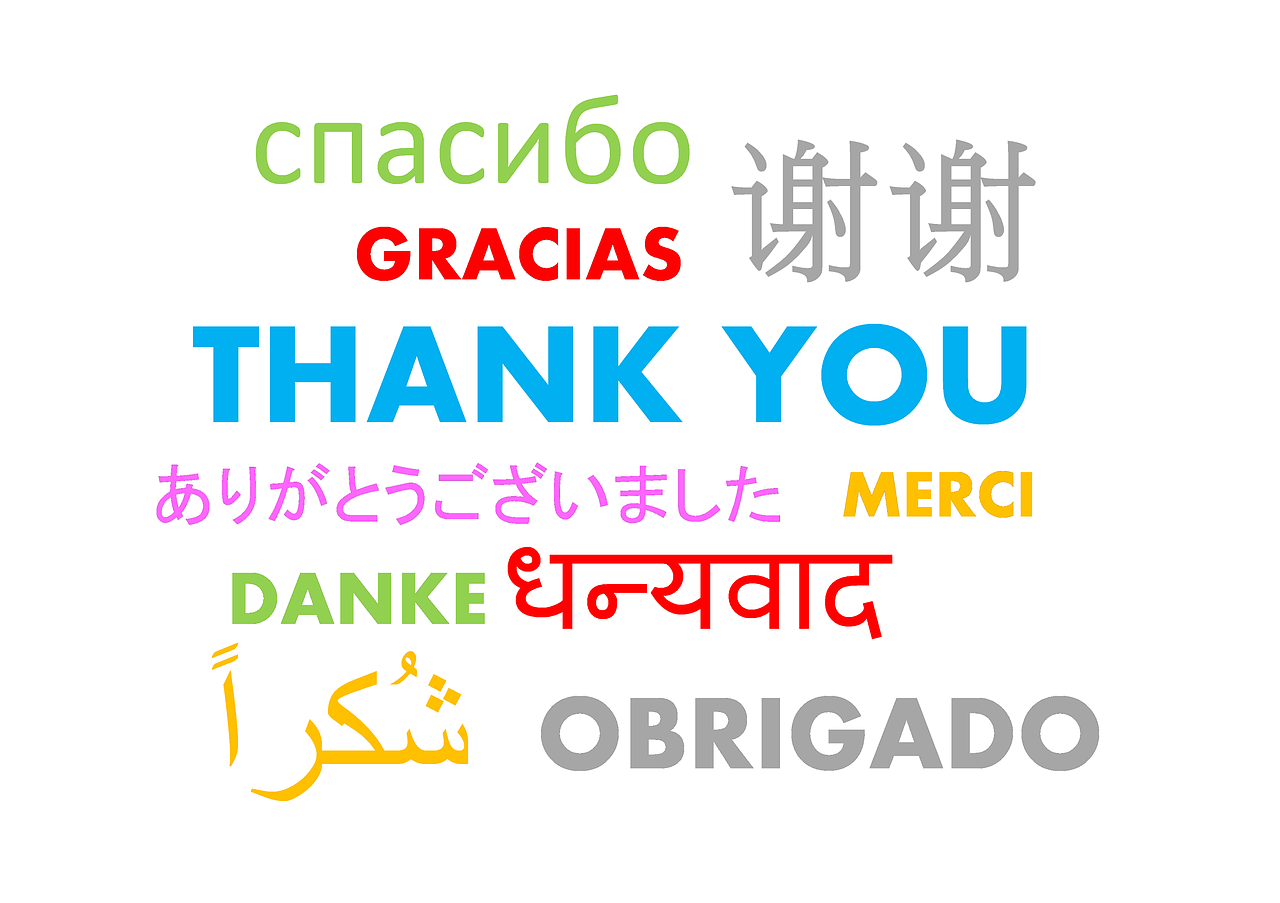 Dziękuję
16